Revelation Pt 4
Seal Judgments and Lunch Break #1 (Ch 6-7)
By Stephen Curto
For Homegroup
March 31, 2019
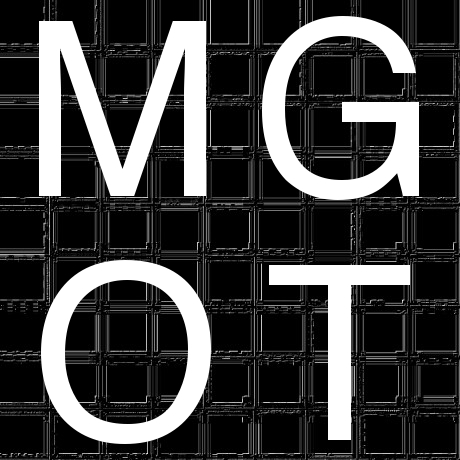 Our Outline
Overview/Outline of Book/"Things That are Seen" (Ch. 1)
"Things that Are" (Ch. 2-3)
After these Things: Heavenly Scene (Ch 4-5)
The Seal Judgments, 1st (((The 144,000 and The Multitude))) (6:1-8:5)
Trumpet Judgments 1-6 (Ch8-9) 
2nd (((7 Thunders and Little Book; Two Witnesses))) 7th Trumpet Judgment (10:1-11:14)
3rd (((Israel’s Flight; Two Beasts; 6 scenes of hope))) (Ch. 12-14)
Bowl Judgments; 4th (((Babylon’s Fall))) (15:1-19:5)
Marriage Supper; 2nd Coming, Millennial Kingdom (Ch 19-20)
Millennial Kingdom (2nd pass) Eternal State (Ch. 21-22)
Context
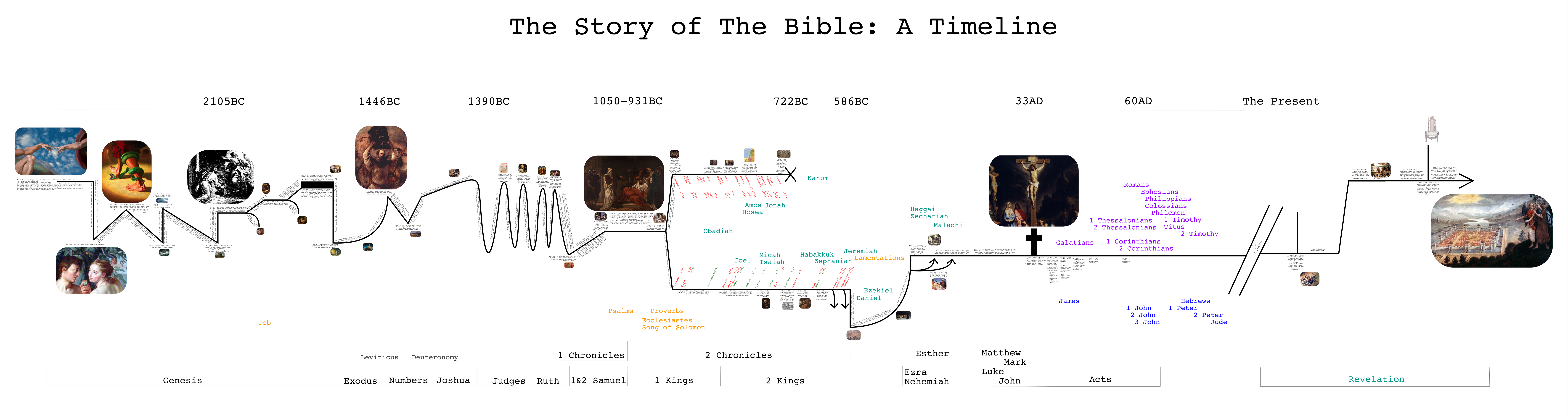 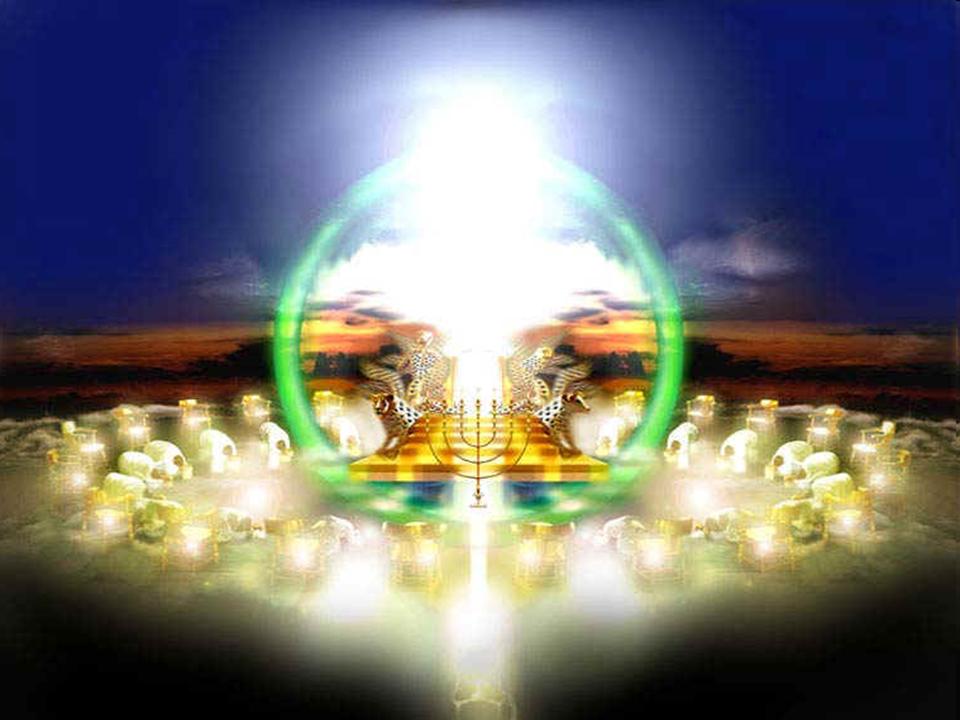 Context
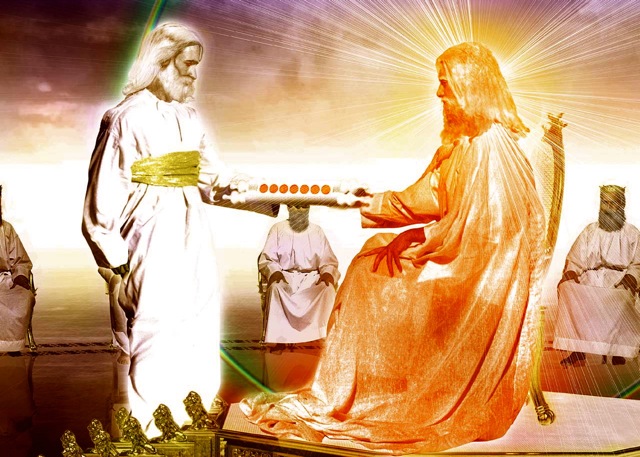 Outline
Structure of the Judgments: 3 Options?
First 6 Seal Judgments (Ch 6)
1st Lunch Break (((The 144,000 and The Multitude))) (Ch 7)
7th Seal Judgment (8:1-5)
Structure of the Judgments: 3 Options?
Backbone structure of Revelation 6-17
7 Seal Judgments, 7 Trumpet Judgments, 7 Bowl Judgments
All 3 sets have a Lunch Break between 6 and 7
1 2 3 4 5 6 (Lunch Break) 7    
In what order do these 3 sets actually unfold in real time, on earth?
Structure of the Judgments: 3 Options?
Option 1: Telescoping
Option 2: Successive (Chronological)
Option 3: Concurrent (Recapitulation)
Structure of the Judgments: 3 Options?
Option 1: Telescoping

1 2 3 4 5 6                             7   
                 1 2 3 4 5 6            7   
                                  1234567
Structure of the Judgments: 3 Options?
Option 1: Telescoping
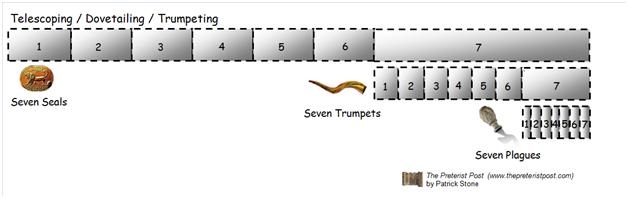 Structure of the Judgments: 3 Options?
Option 2: Successive (Chronological)

     Seals           Trumpets         Bowls
1 2 3 4 5 6   7 1 2 3 4 5 6   7 1 2 3 4 5 6   7
Structure of the Judgments: 3 Options?
Option 3: Concurrent (Recapitulation)

Seals:          1 2 3 4 5 6   7
Trumpets:  1 2 3 4 5 6   7
Bowls:         1 2 3 4 5 6   7
First 6 Seal Judgments (6:1-17)
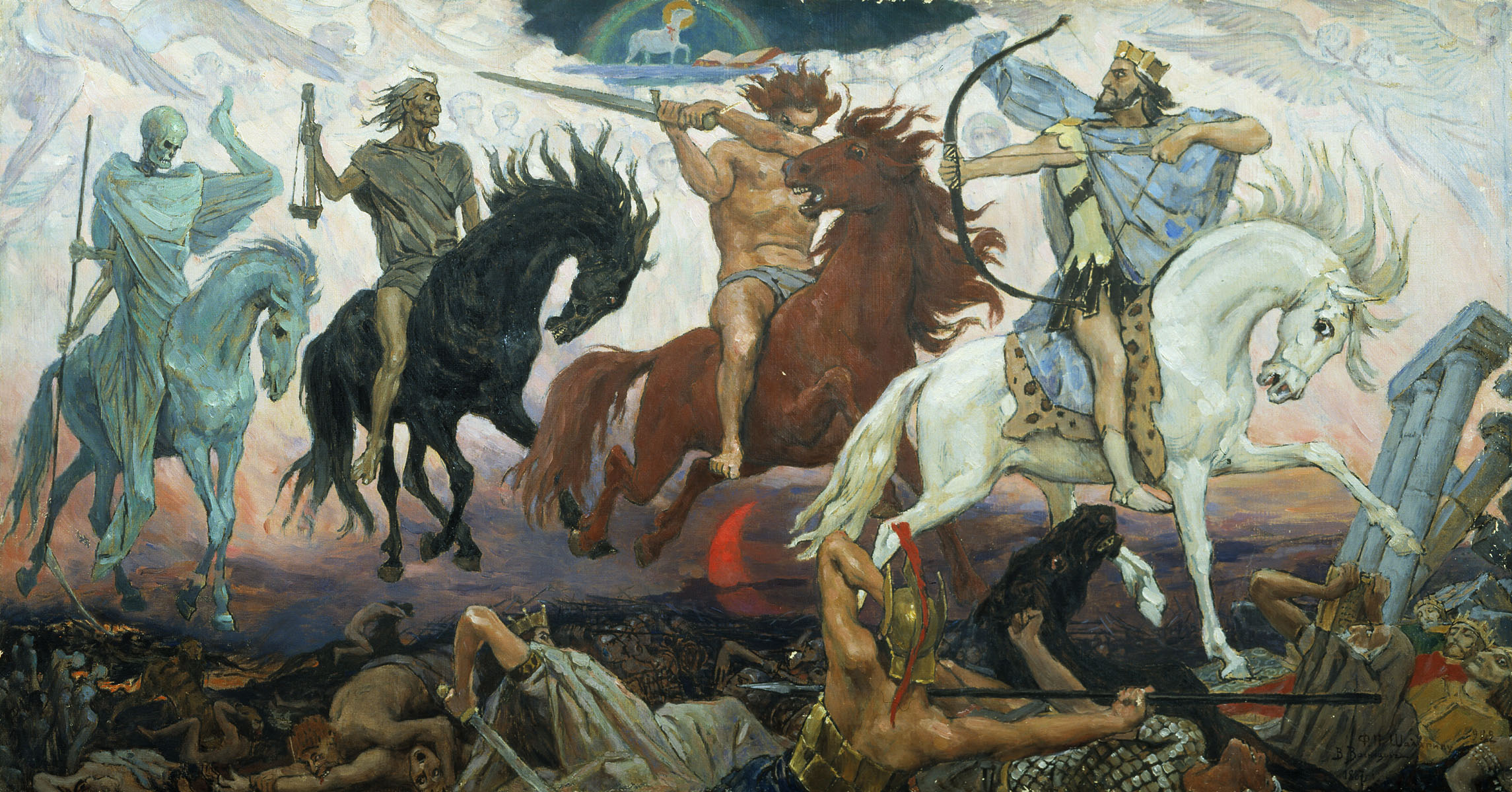 “Come”
First 6 Seal Judgments (6:1-17)
First 6 Seal Judgments (6:1-17) – Seal #1
First 6 Seal Judgments (6:1-17) – Seal #1
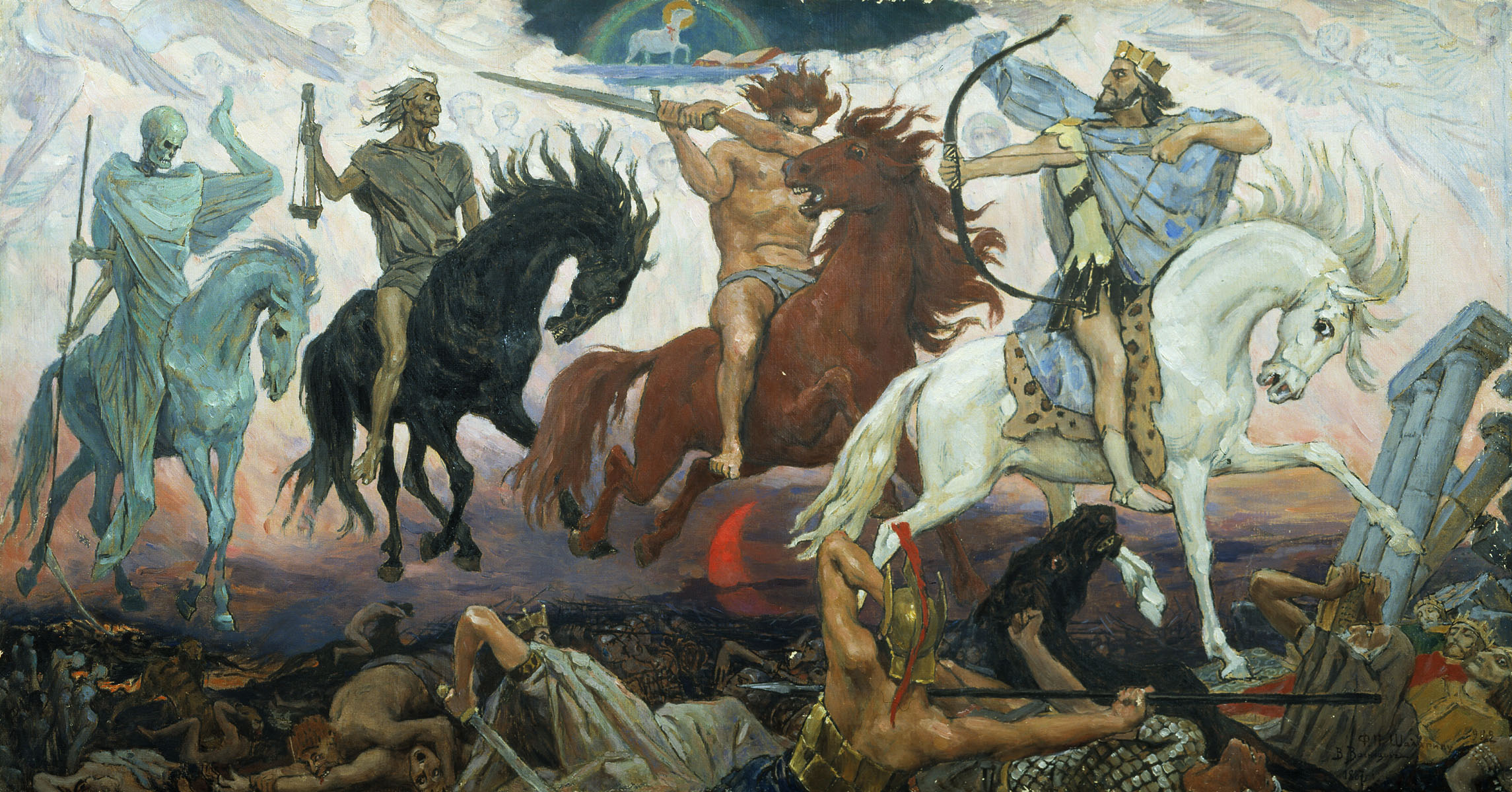 “Come”
White horse
Bow
Crown
“Went out conquering and to conquer…”
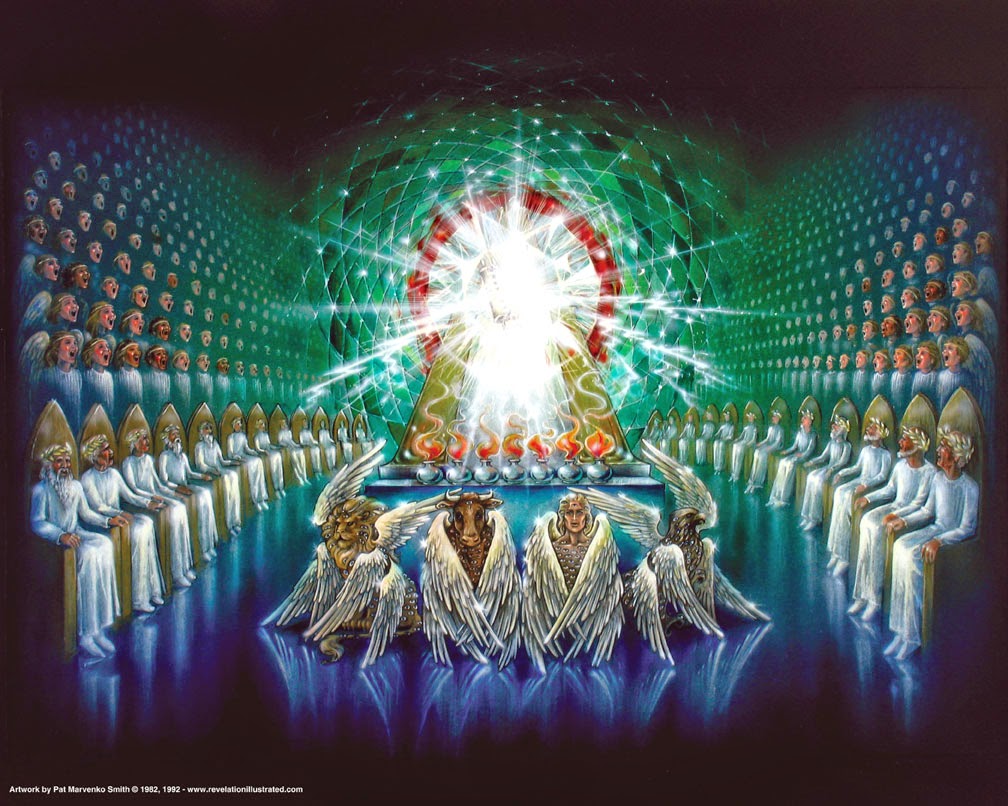 First 6 Seal Judgments (6:1-17) – Seal #1
First 6 Seal Judgments (6:1-17) – Seal #2
First 6 Seal Judgments (6:1-17) – Seal #2
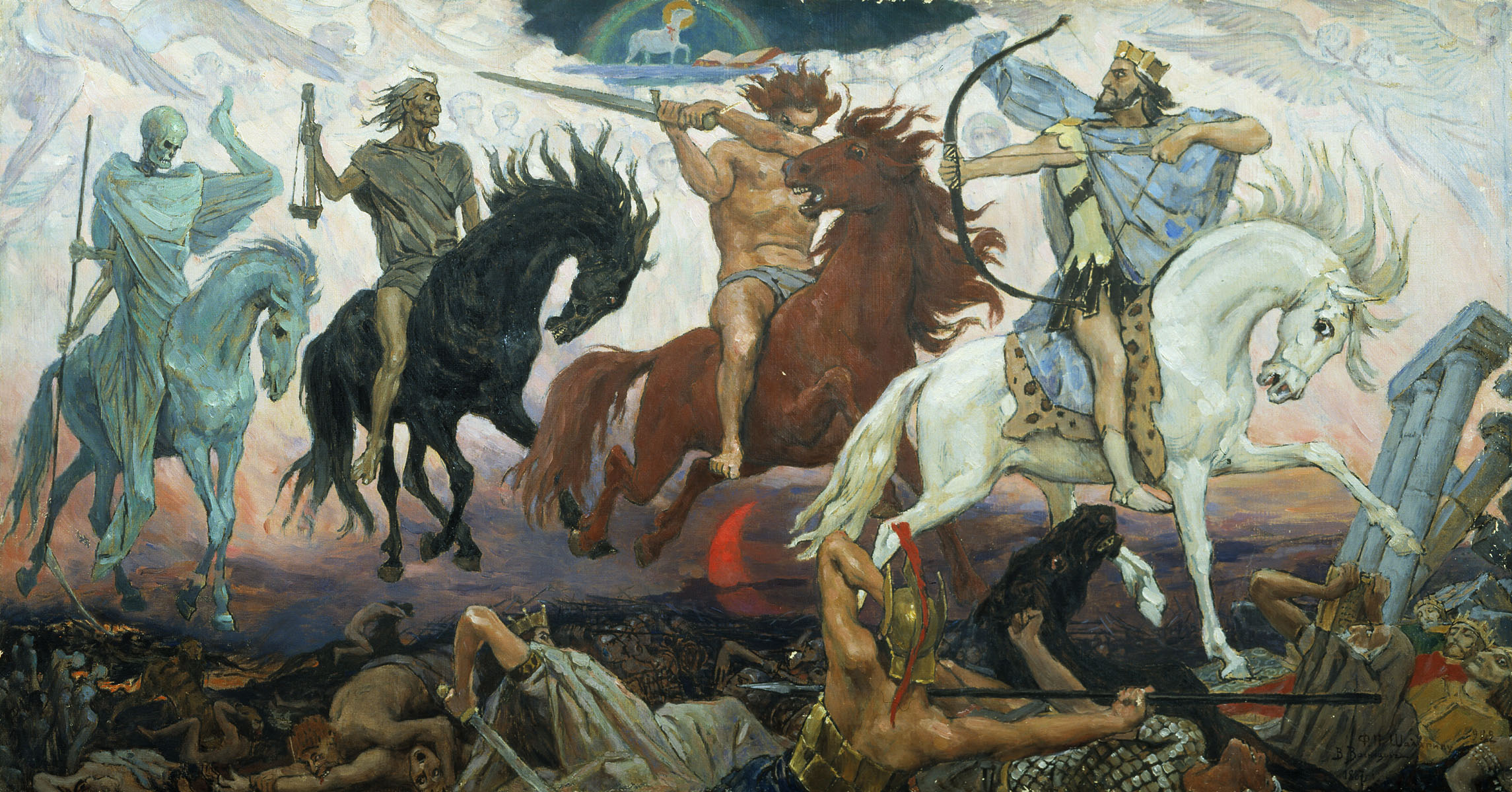 “Come”
Red horse
Sword
“to take peace from the earth that men would slay one another…”
I.e. WAR
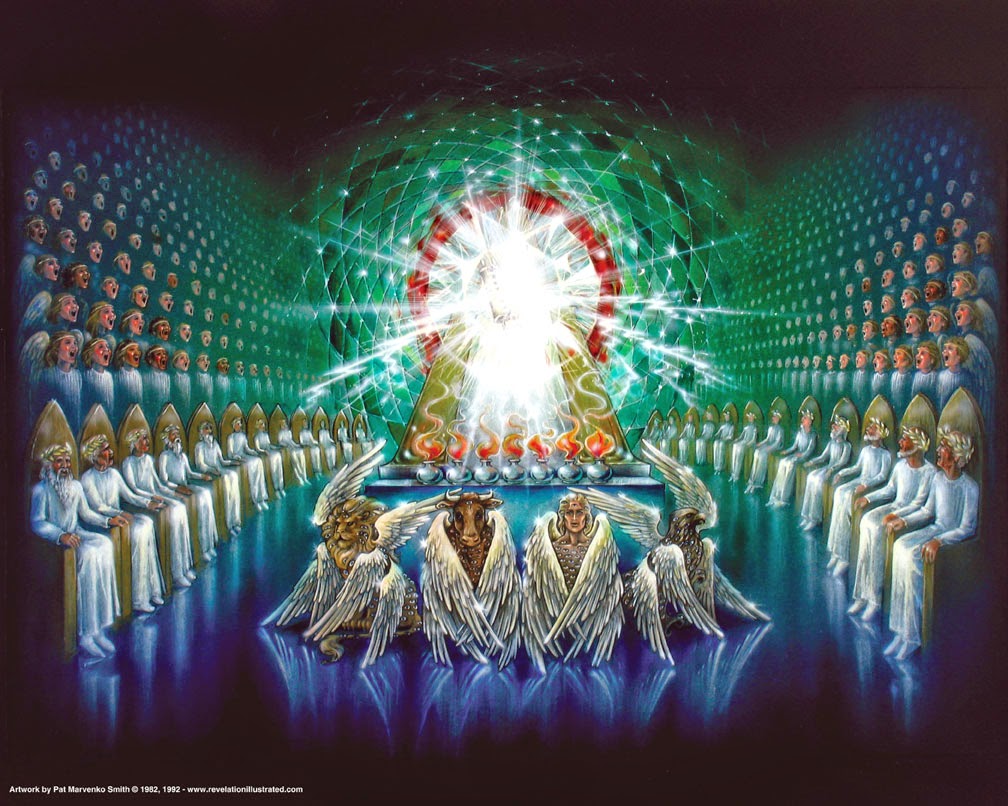 First 6 Seal Judgments (6:1-17) – Seal #2
First 6 Seal Judgments (6:1-17) – Seal #3
First 6 Seal Judgments (6:1-17) – Seal #3
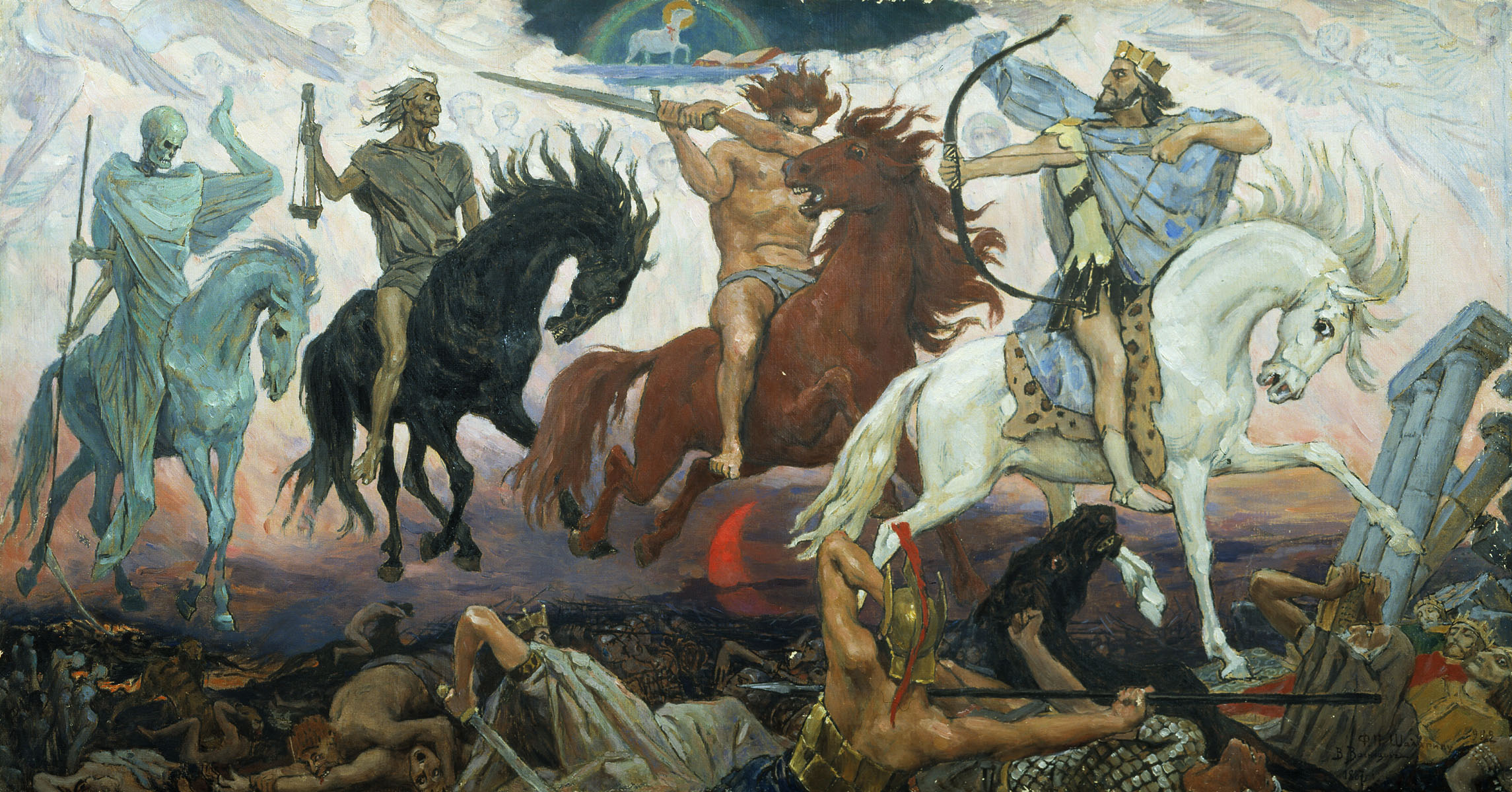 Black horse
Scales 

“A quart of wheat for a denarius,           3 quarts of barley for a denarius, and do not damage the oil and the wine!”
“Come”
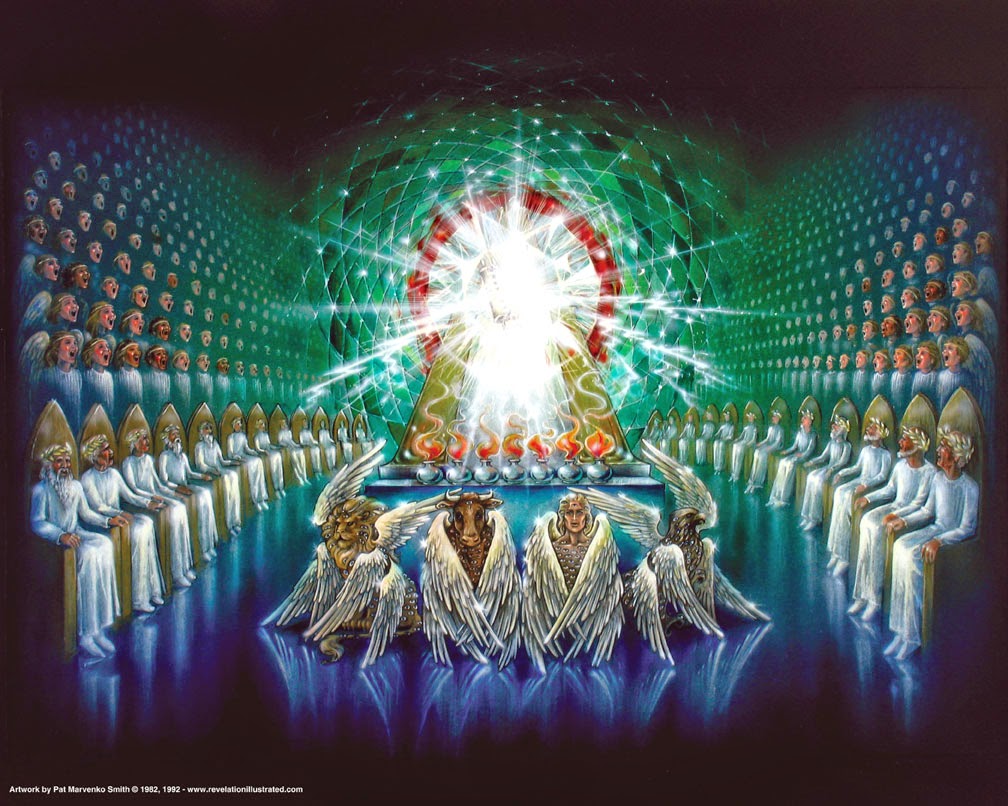 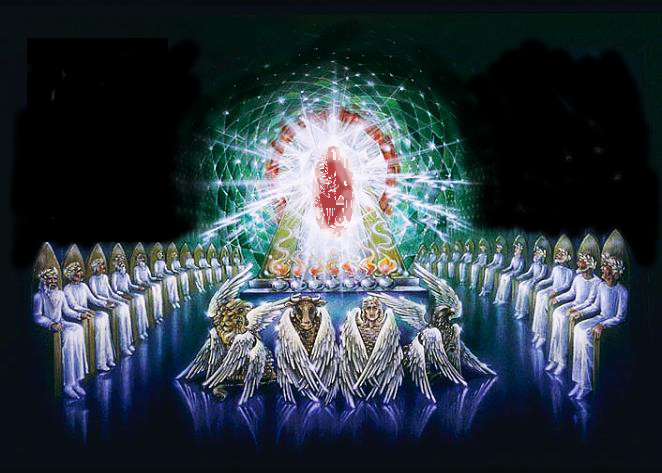 First 6 Seal Judgments (6:1-17) – Seal #3
First 6 Seal Judgments (6:1-17) – Seal #4
First 6 Seal Judgments (6:1-17) – Seal #4
“Come”
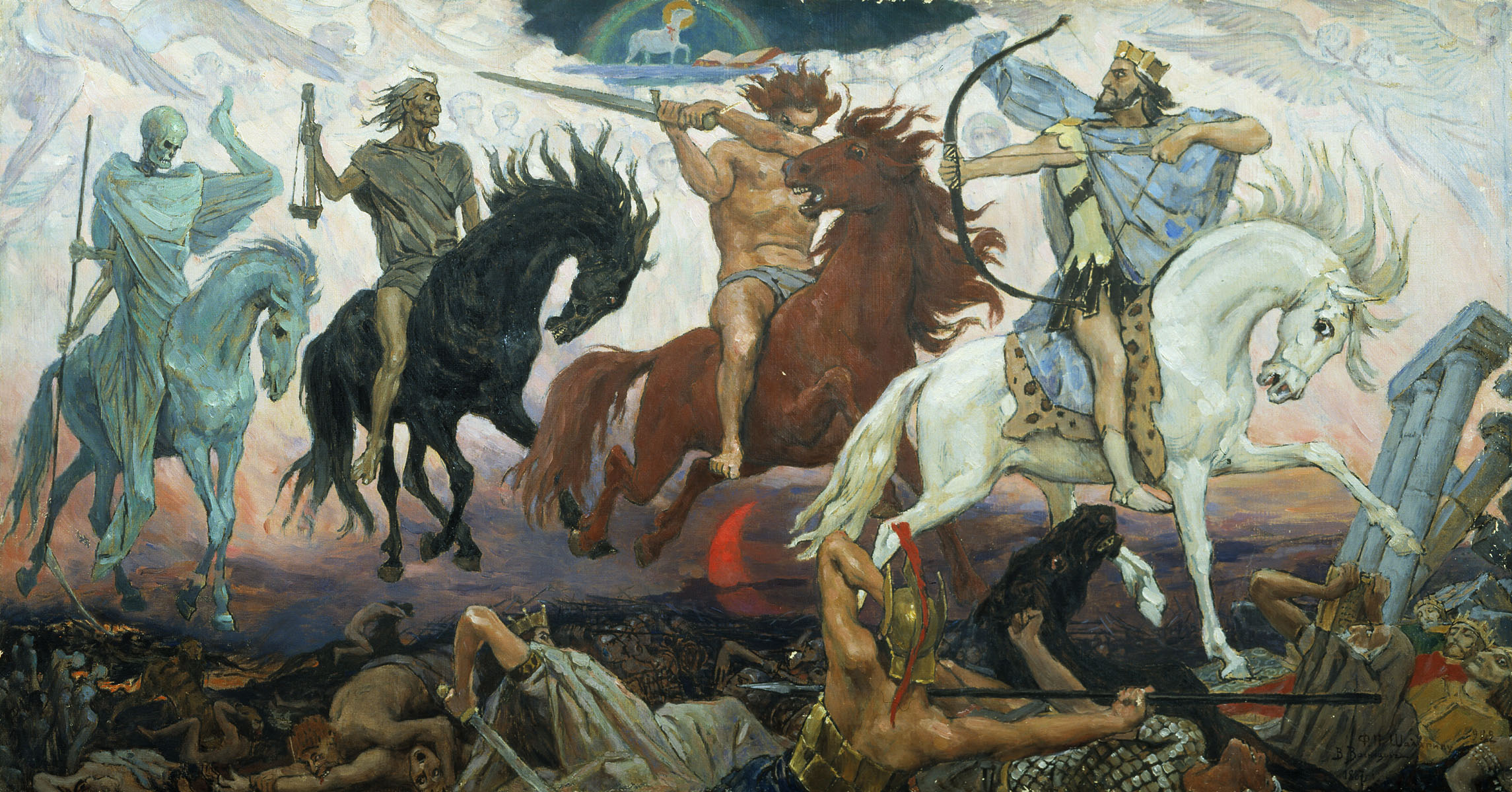 Green horse
(sickly/pale)
Rider named Death 
Hades with him
Authority to kill ¼ of the earth with sword/famine/pests/beasts
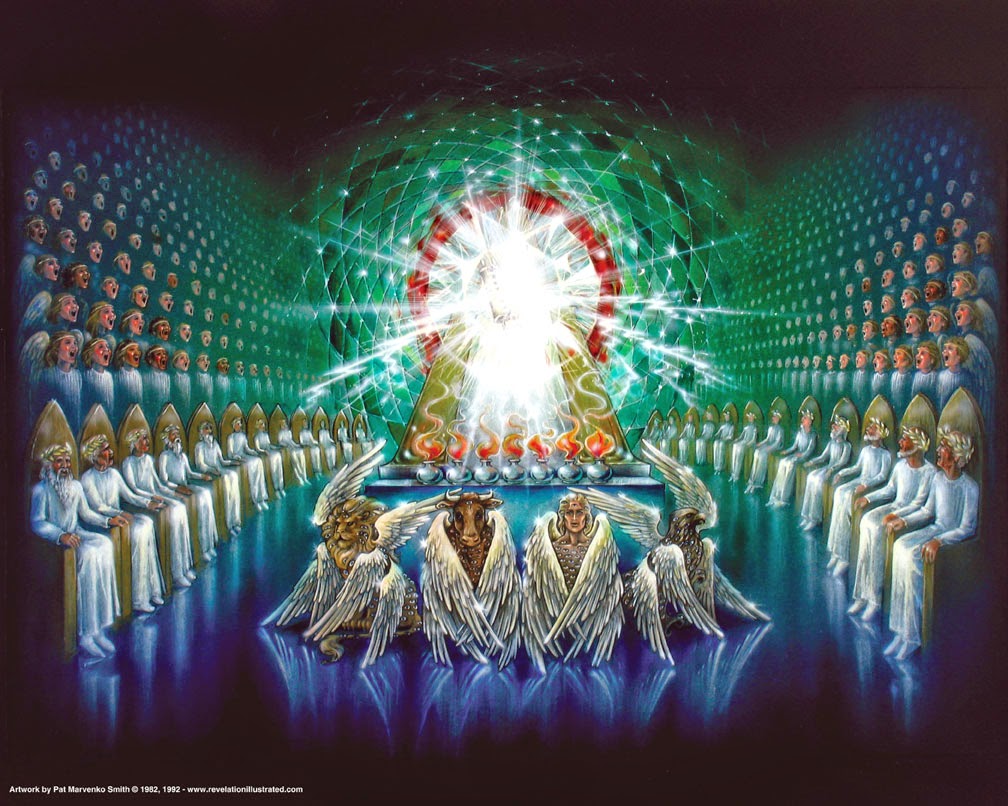 First 6 Seal Judgments (6:1-17) – Seal #4
First 6 Seal Judgments (6:1-17) – Seal #5
First 6 Seal Judgments (6:1-17) – Seal #5
Souls of martyrs crying “How long, holy and true ruler, will you not judge and avenge our blood because of those who dwell on the earth?”
 Given white robes and told to “cease” a little while longer until the number of their fellow martyrs was completed
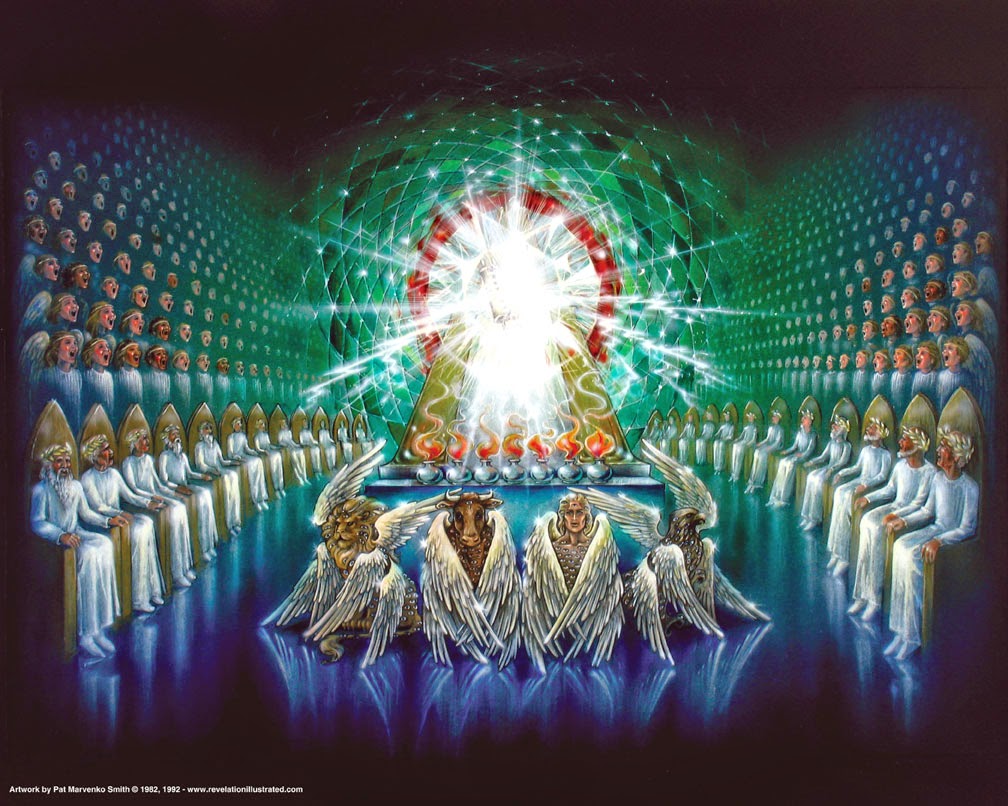 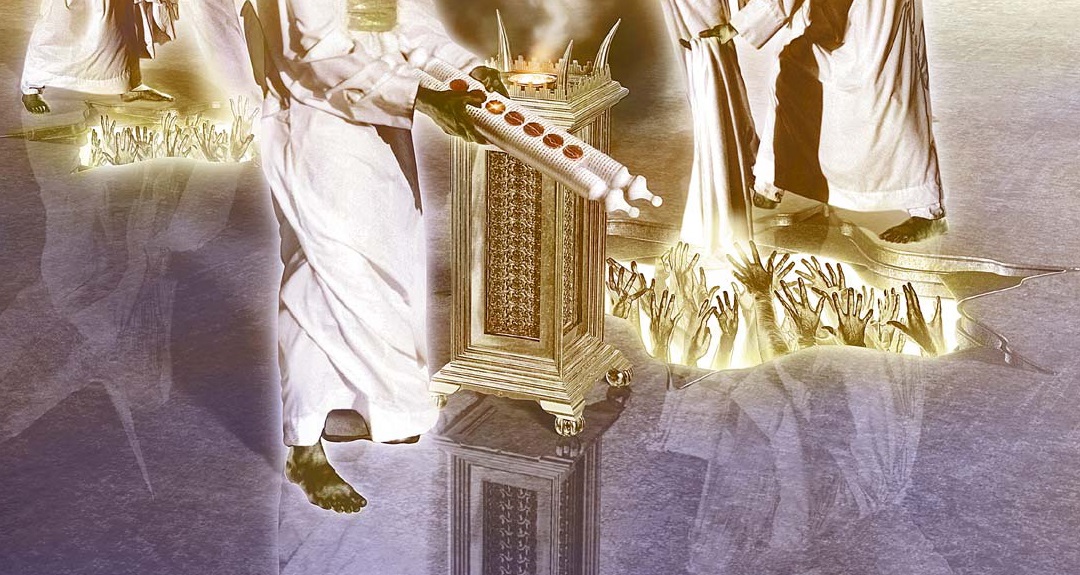 First 6 Seal Judgments (6:1-17) – Seal #5
First 6 Seal Judgments (6:1-17) – Seal #6
First 6 Seal Judgments (6:1-17) – Seal #6
First 6 Seal Judgments (6:1-17) – Seal #6
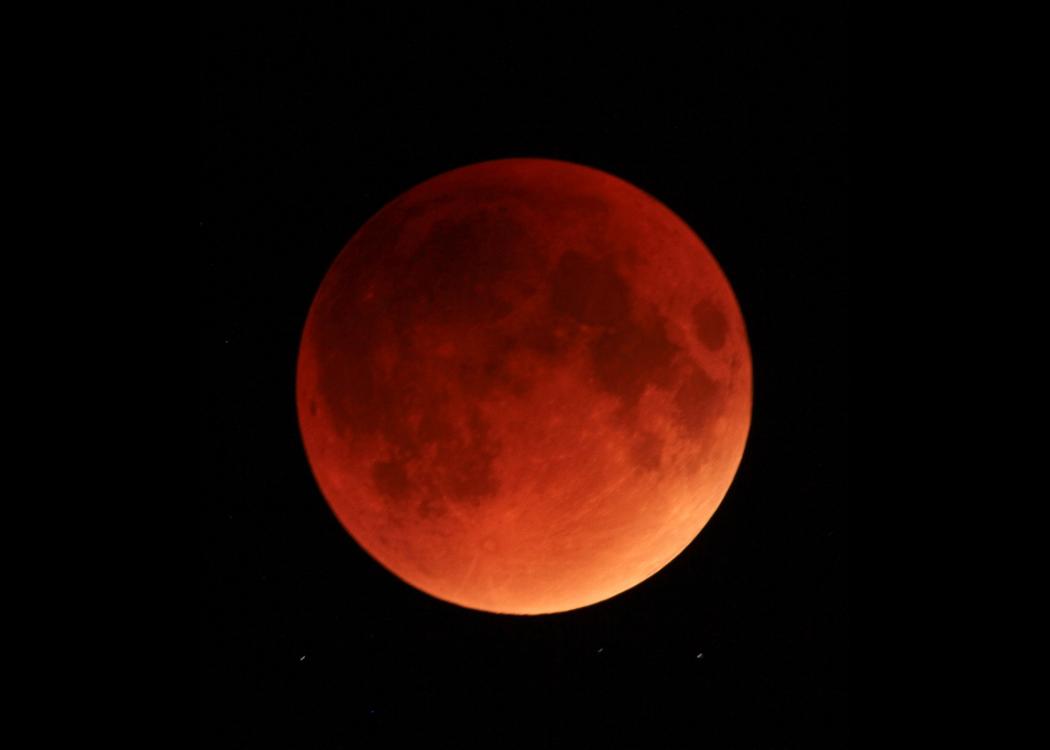 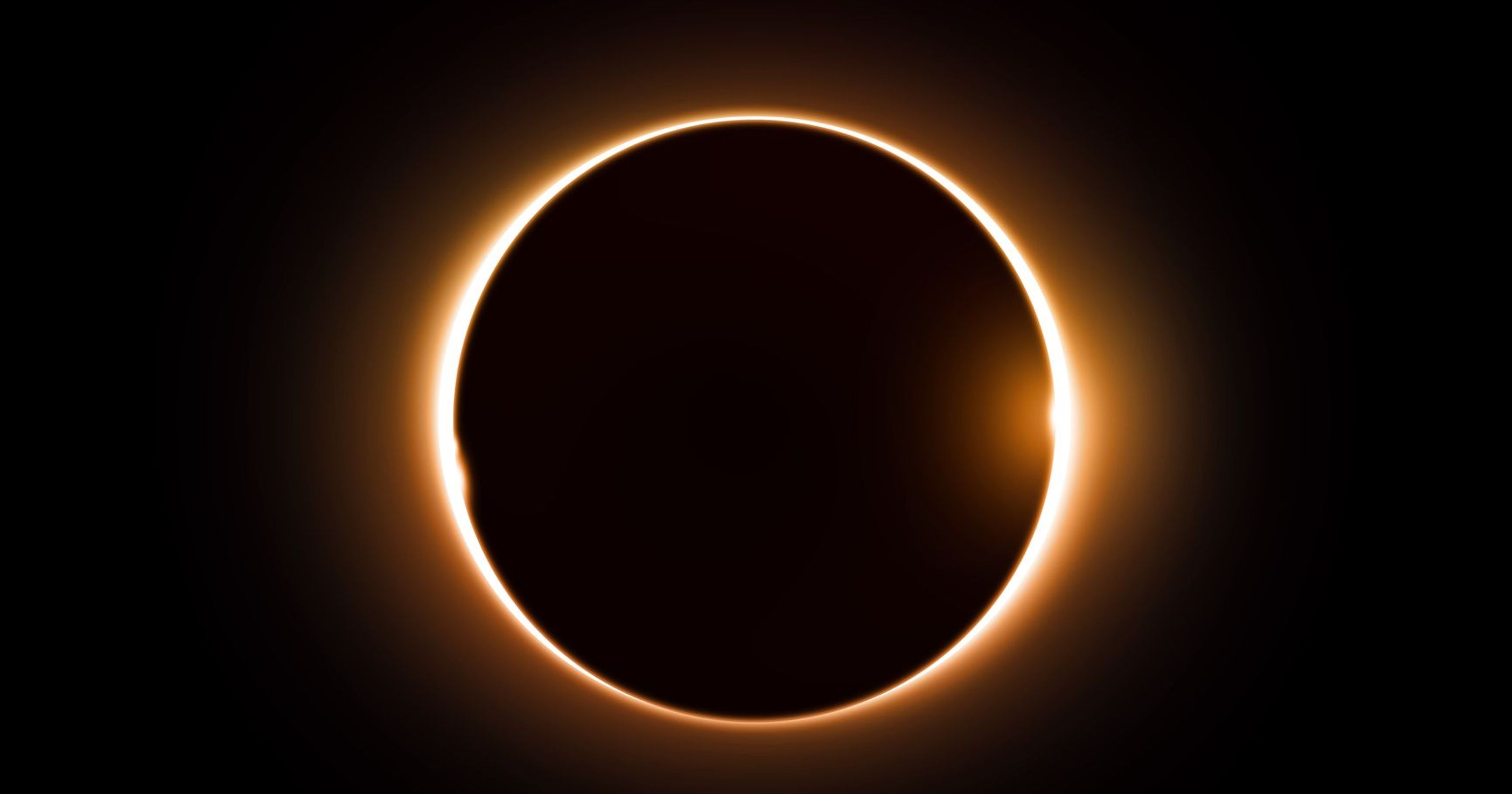 Earthquake, black sun, red moon, stars fall, sky split 
All men hide in the caves saying to the rocks “Fall on us and hide us from the presence of Him who sits on the throne, and from the wrath of the Lamb, for the great day of their wrath has come, and who is able to stand?”
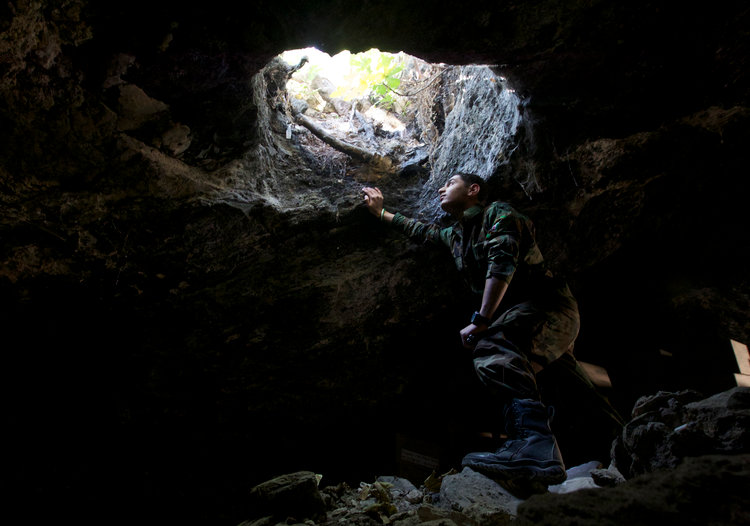 1st Lunch Break (Ch 7)
4 Angels
“Holding back the four winds of the earth” (7:1) – i.e. preventing destruction
About to unleash the winds, thus bringing destruction
Stopped by a fifth angel who “has the seal of the living God” (7:2)
Cf. Zech 6:1-8 “The four winds of heaven” 
The 144,000
The Multitude
1st Lunch Break (Ch 7)
4 Angels
The 144,000
Those “sealed” prior to the destruction brought by the 4 angels
12,000 from each tribe of Israel 
Are there not non-Israelite “slaves of God” (7:3) on earth at the time? If not, why not? If so, why aren’t they sealed?
List of tribes: omits Dan, and Ephraim; Includes Levi, Manasseh, and Joseph (cf. Gen 48:17-22; 49:16-18)
The Multitude
1st Lunch Break (Ch 7)
4 Angels
The 144,000
The Multitude
From every tribe, nation, people and tongue (7:9)
Clothed in white with palm branches (7:9)
Worshipping with the angels in the throne room (7:10-11)
 “The ones coming from the great tribulation…” (7:14)
i.e. the Raptured Church, destined for the new earth (cf. description in 7:15-17)
7th Seal (8:1-5)
7th Seal (8:1-5)
7th Seal (8:1-5)
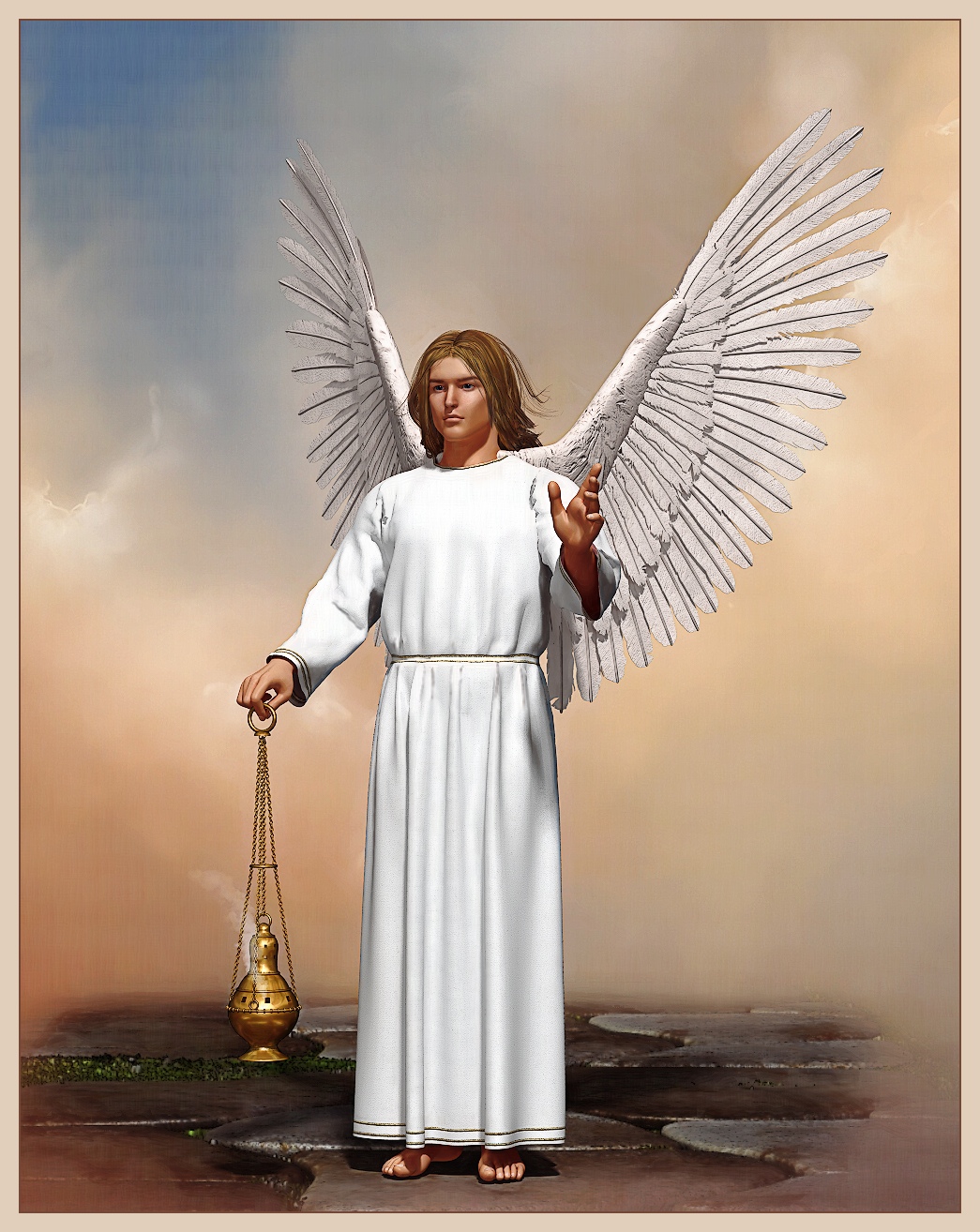 30 min silence
7 angels with 7 trumpets
1 angel 
Golden censer 
Adds incense to prayers of saints
Throws fire from altar on earth